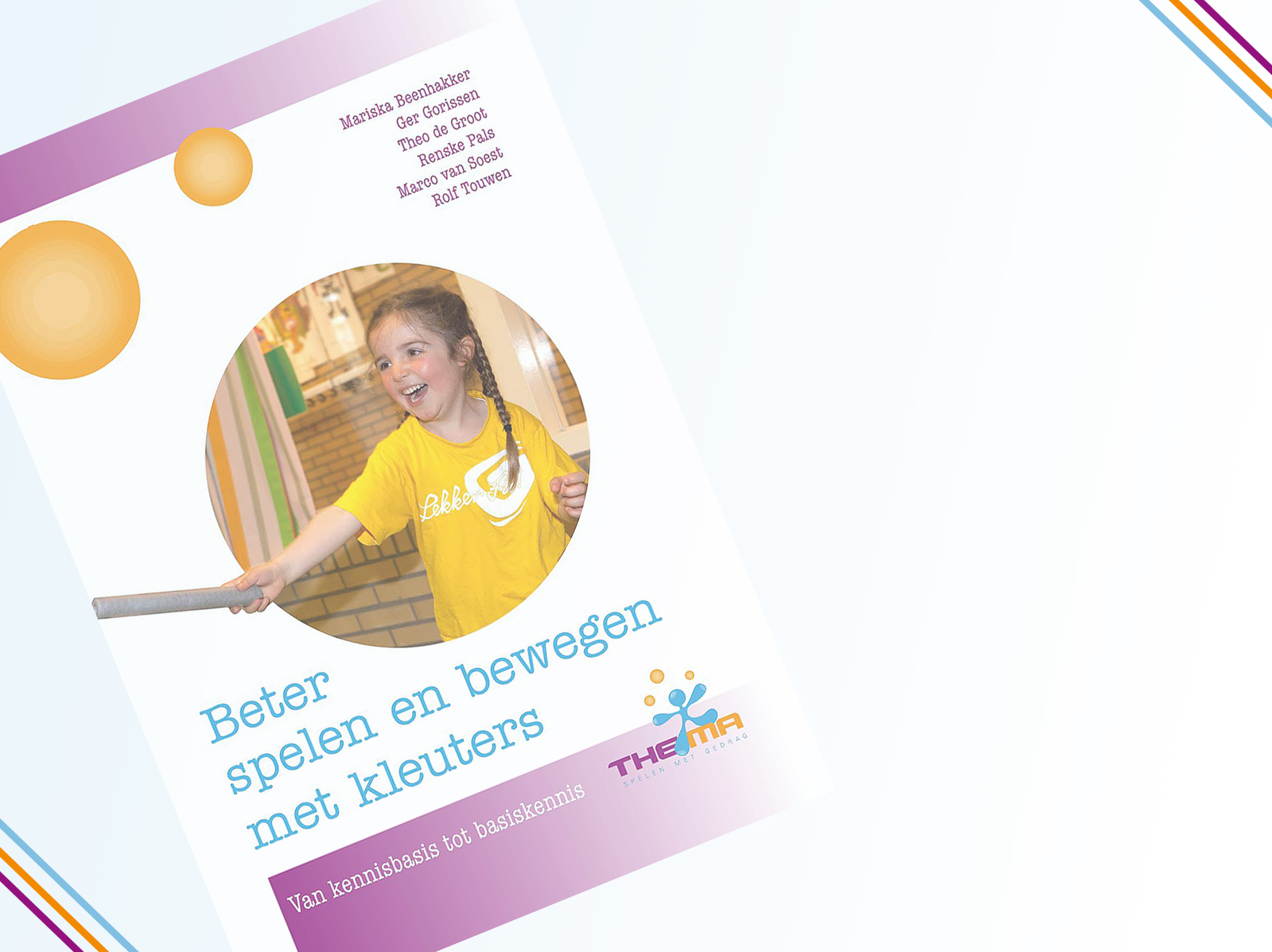 Belang bewegingsonderwijs met kleuters
Hoofdstuk 2
Een goede les
bewegingsonderwijs met
kleuters
Aan welke criteria dient zo’n les te voldoen?
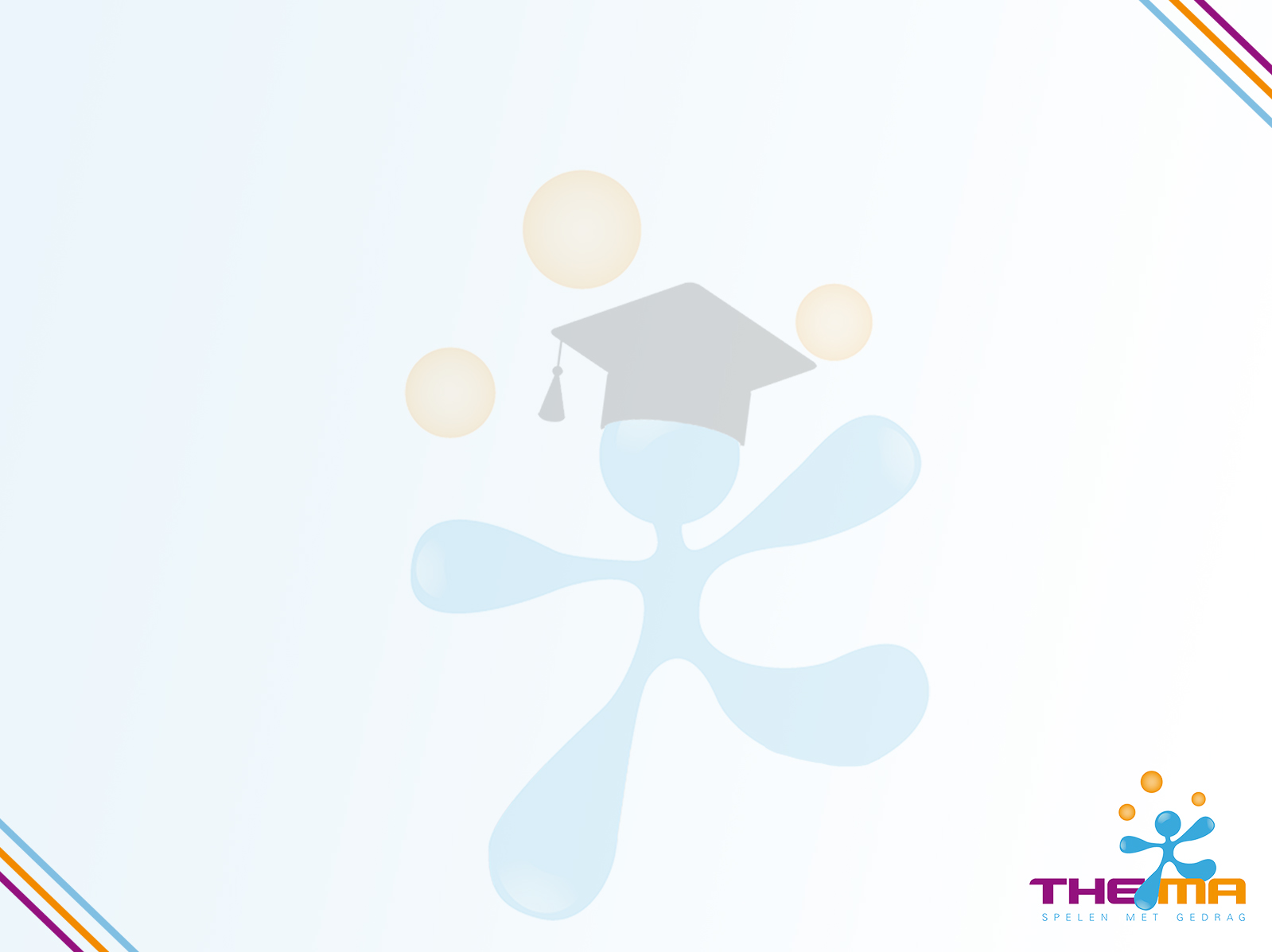 Het referentiekader
Eerste overwegingen
Voorkomen is beter dan ….
Hoofdstuk 2
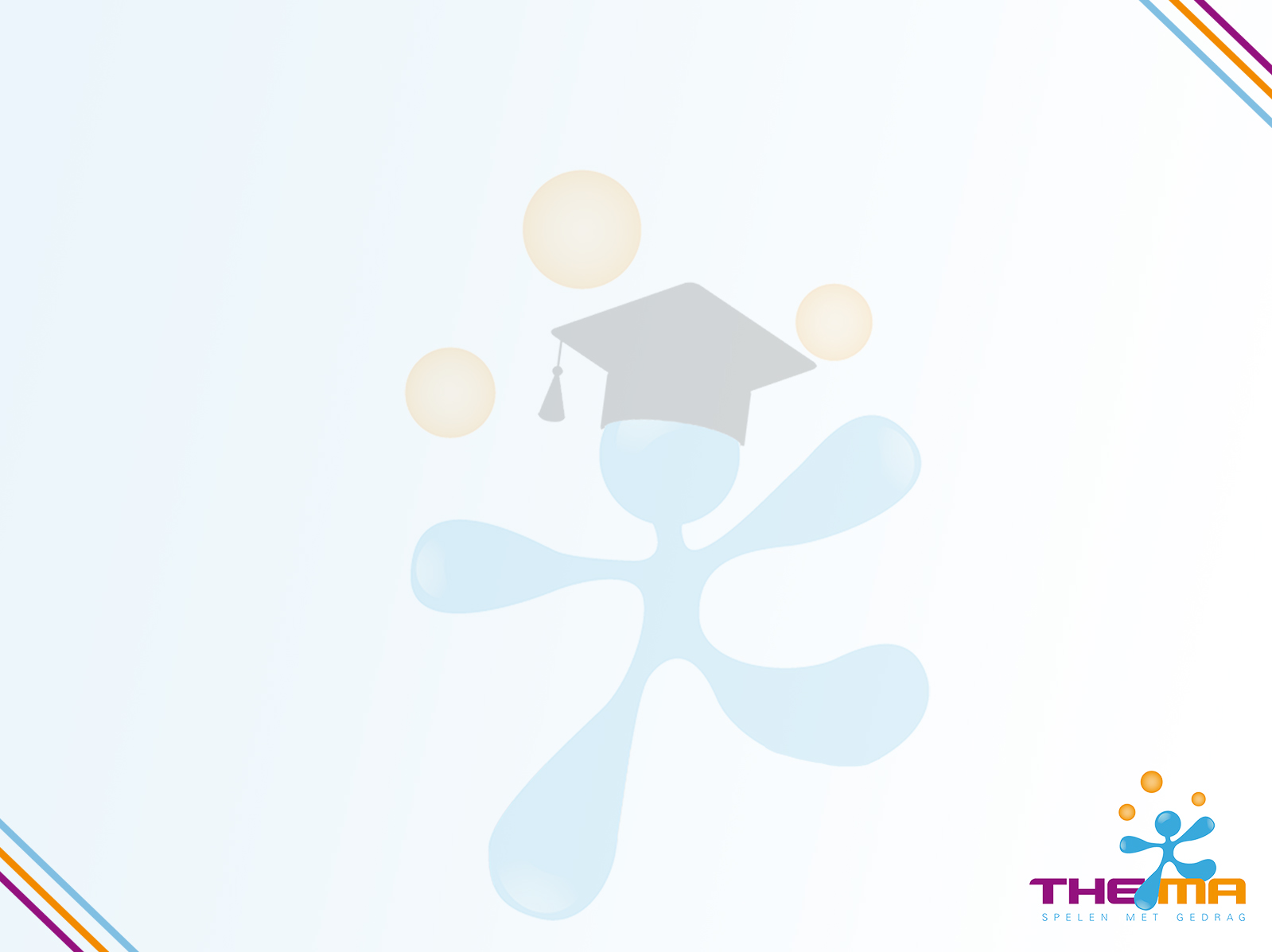 Criteria voor een goede les
Drie domeinen
Bewegen
Beleven
Reguleren
Hoofdstuk 2
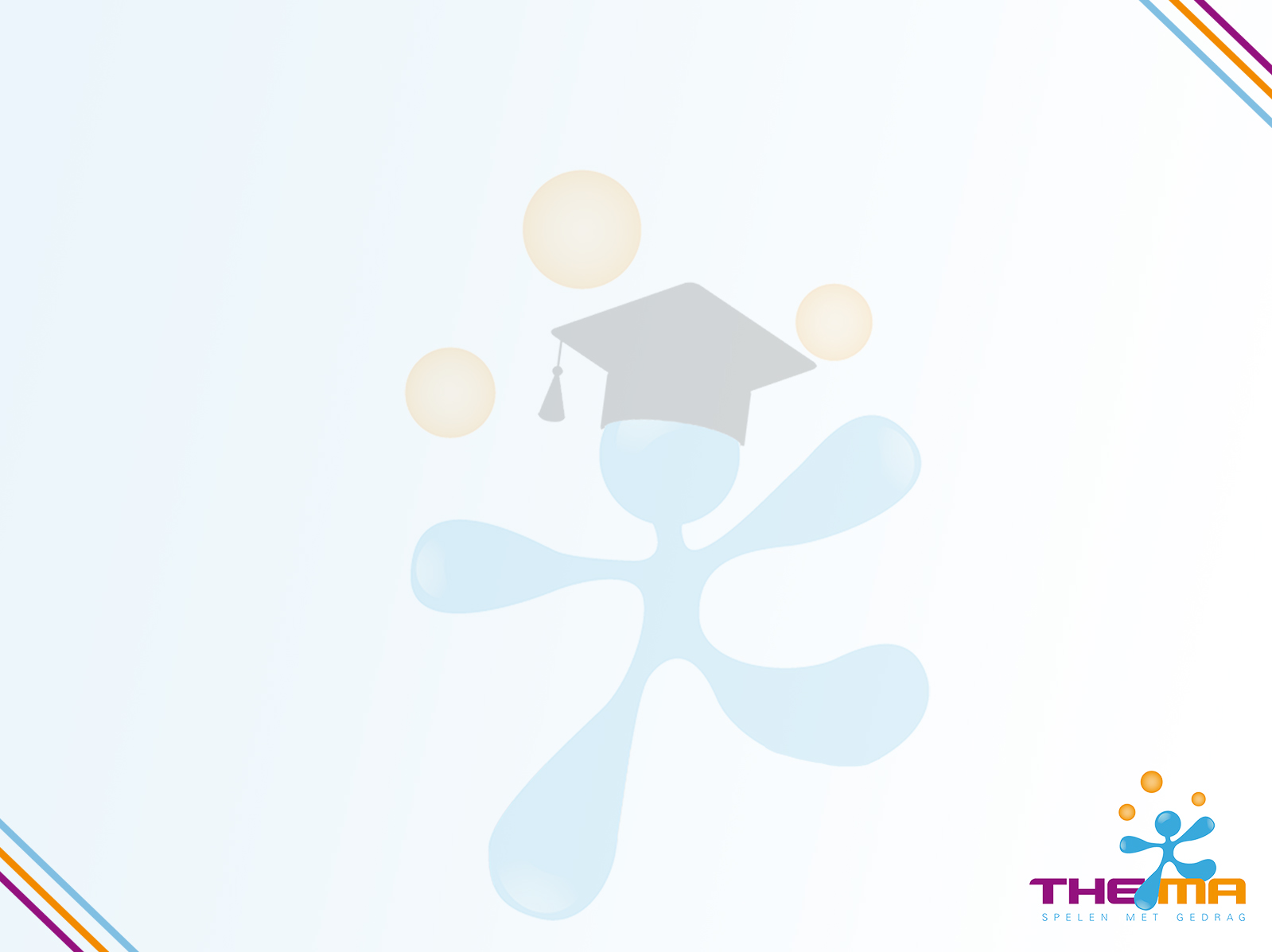 Bewegen
Drang tot bewegen
Zich competent voelen
Gevarieerd aanbod
Verhouding actie en rust
Veel oefenbeurten en herhaling
Hoofdstuk 2
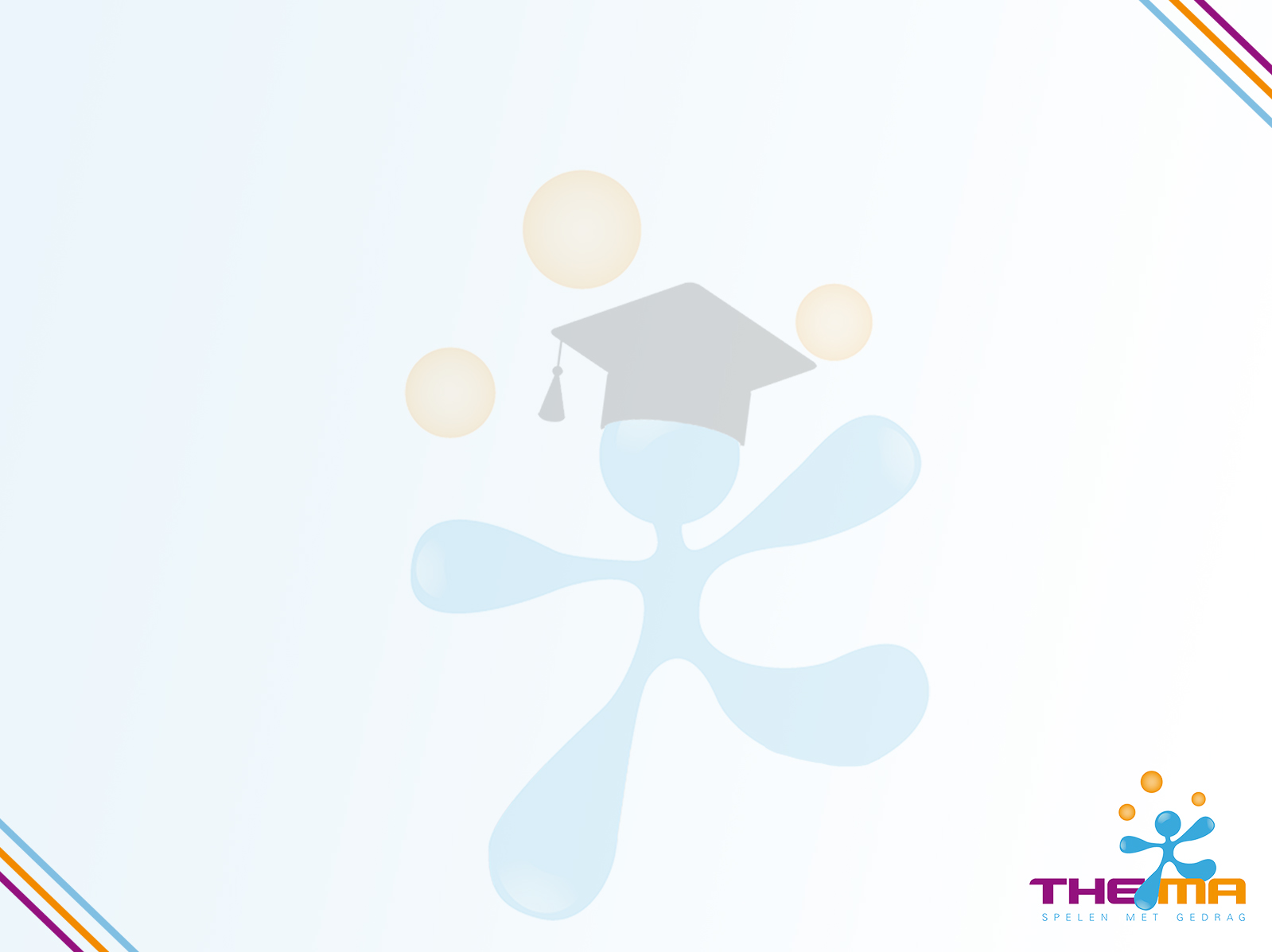 Beleven
Variatie in speelkriebels
Ruimte voor relatie en verbinding met de ander
Hoofdstuk 2
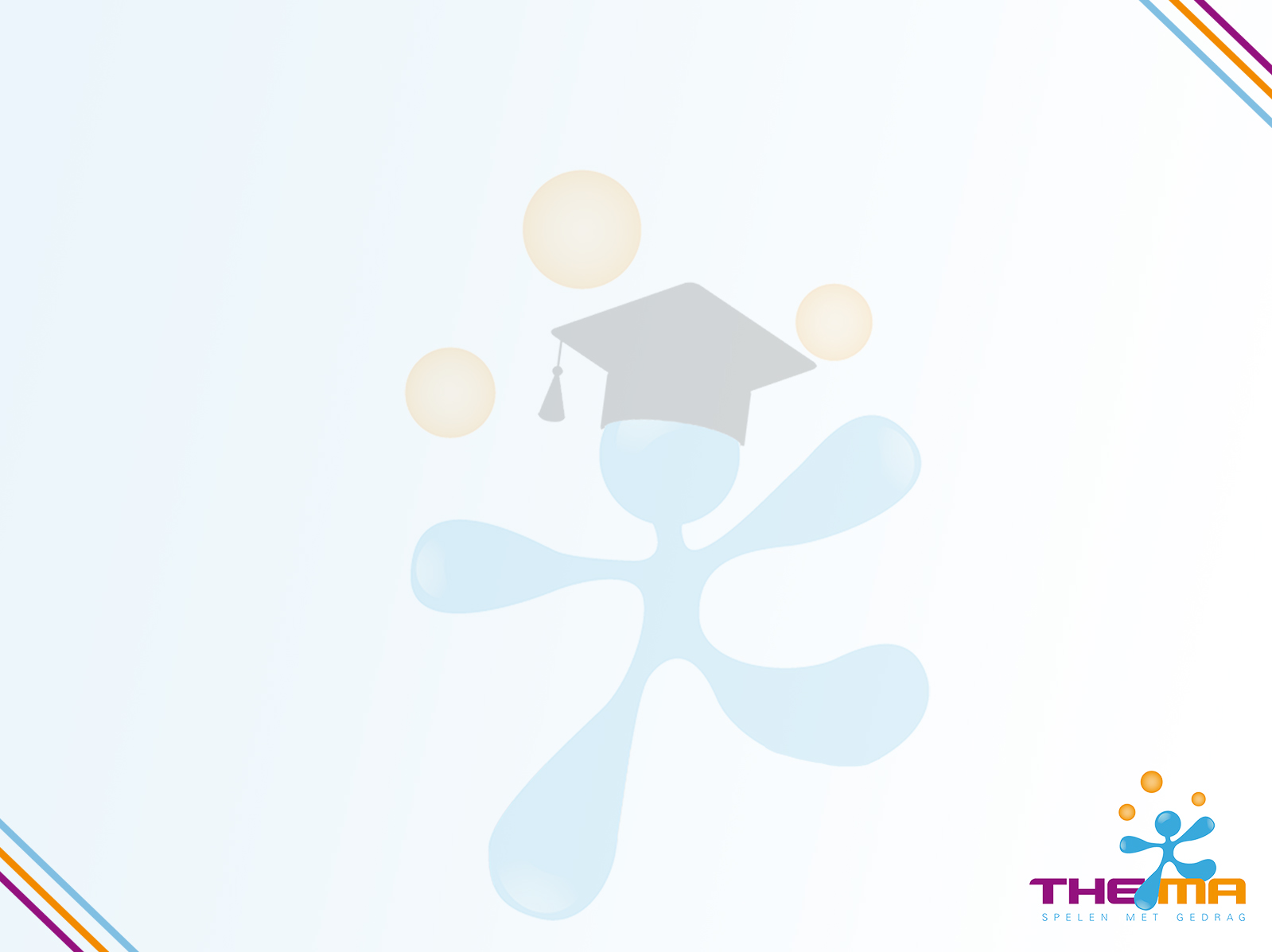 Reguleren
Structuur en overzicht
Zich autonoom voelen
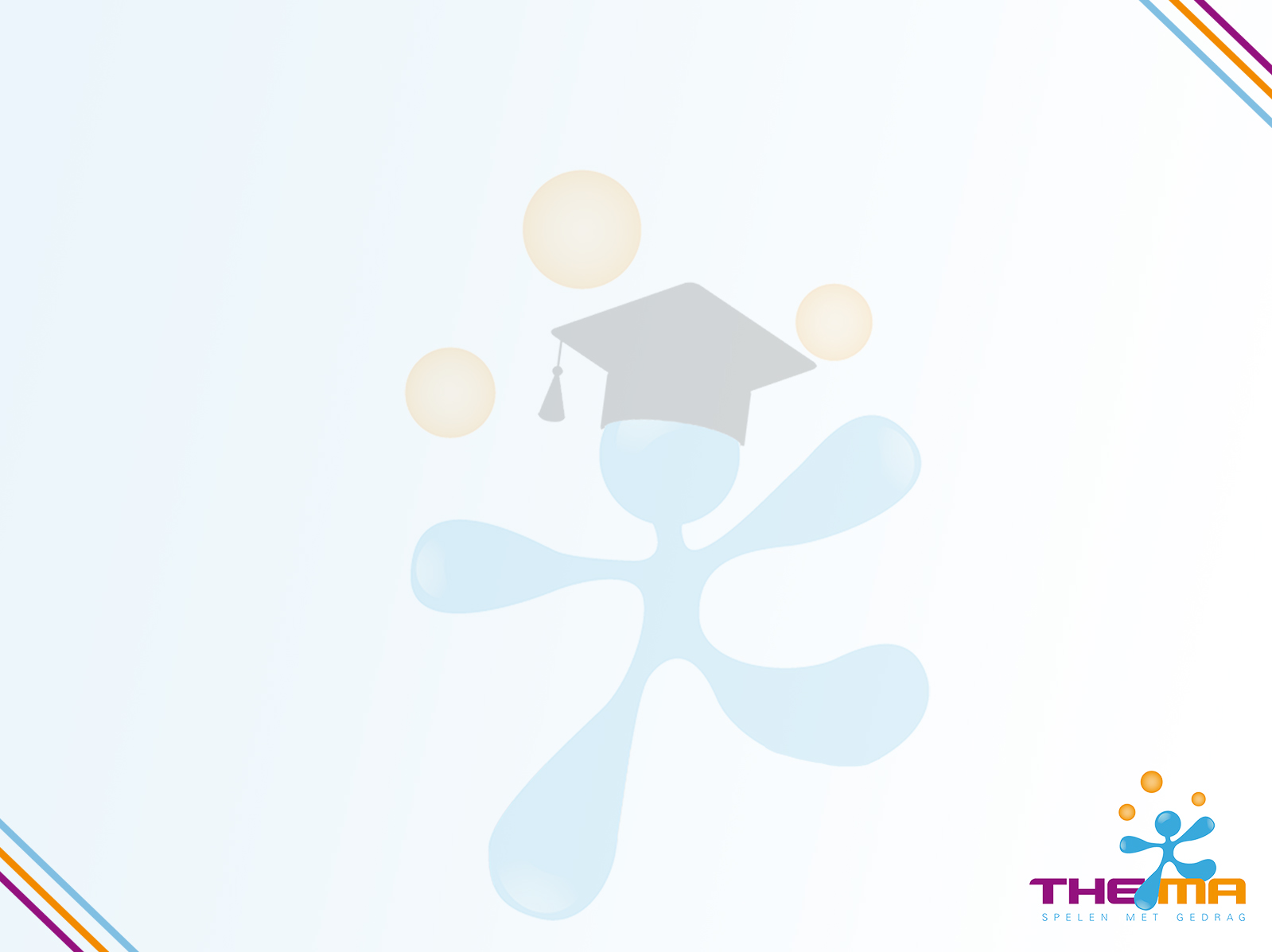 De voorbereiding
De lesvoorbereiding
Lesvoorbereidingsformulier
A.A.R.D.E.G. 
Activiteit
Arrangement
Regels
Doel
Verschillende typen accenten
Extra
Als ….. dan
Gedrag leerkracht 
De voorbeelden
Hoofdstuk 2
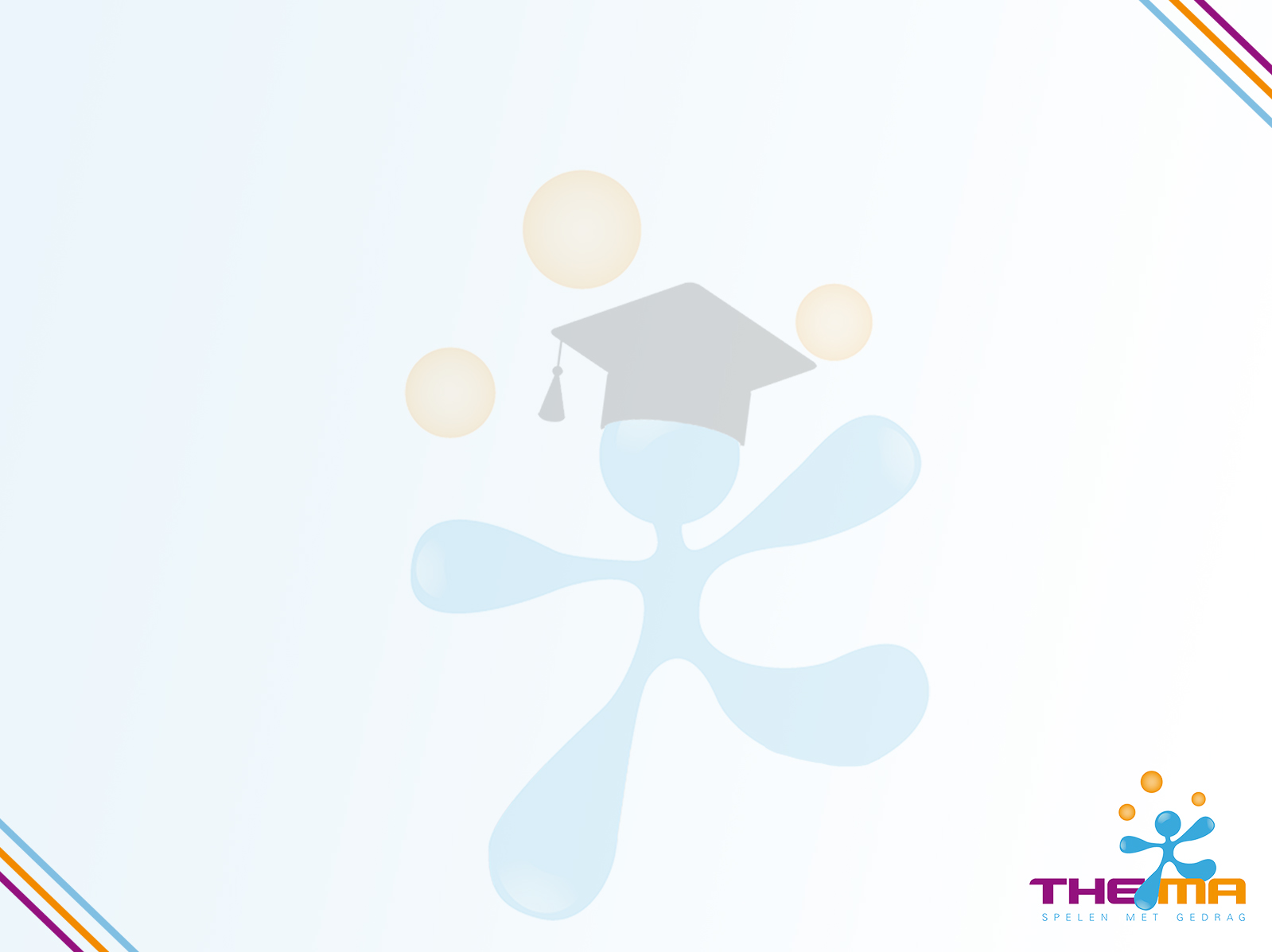 De uitleg
De zes W’s 
Wie doet….
Wat? 
Wanneer
Waar
op Welke manier?
en Wat erna?

PAD 
Plaatje
Accent(en)
Doen
Hoofdstuk 2
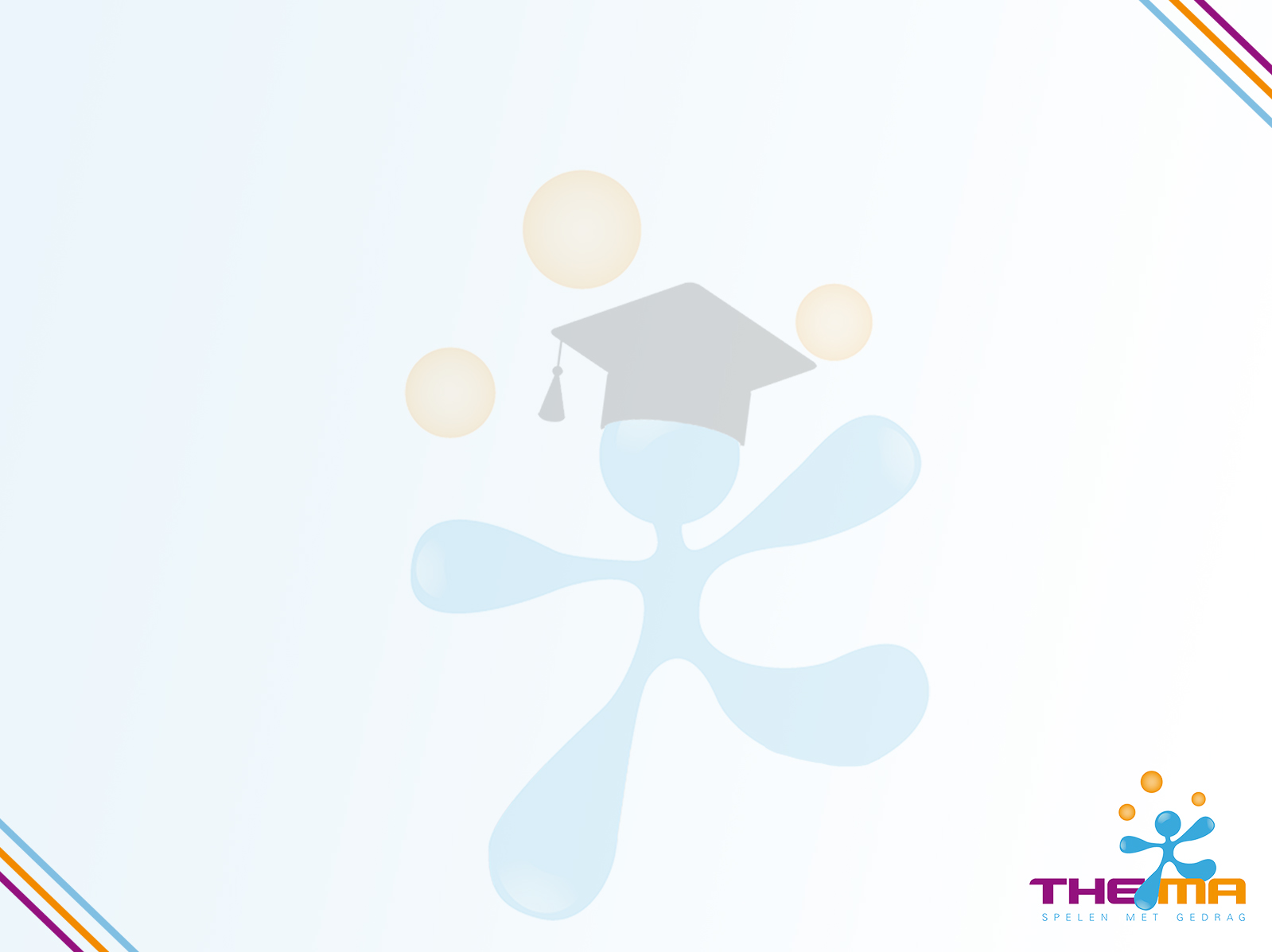 De les
De drie centrale vragen:
Sturend en richting geven
Vraag 1: Wat zie ik?
Vraag 2: Wat vind ik ervan?
Vraag 3: Wat doe ik?
Observatietorens
Loopt’t, lukt’t, leeft;t 
De Laat’t-actie
Hoofdstuk 2
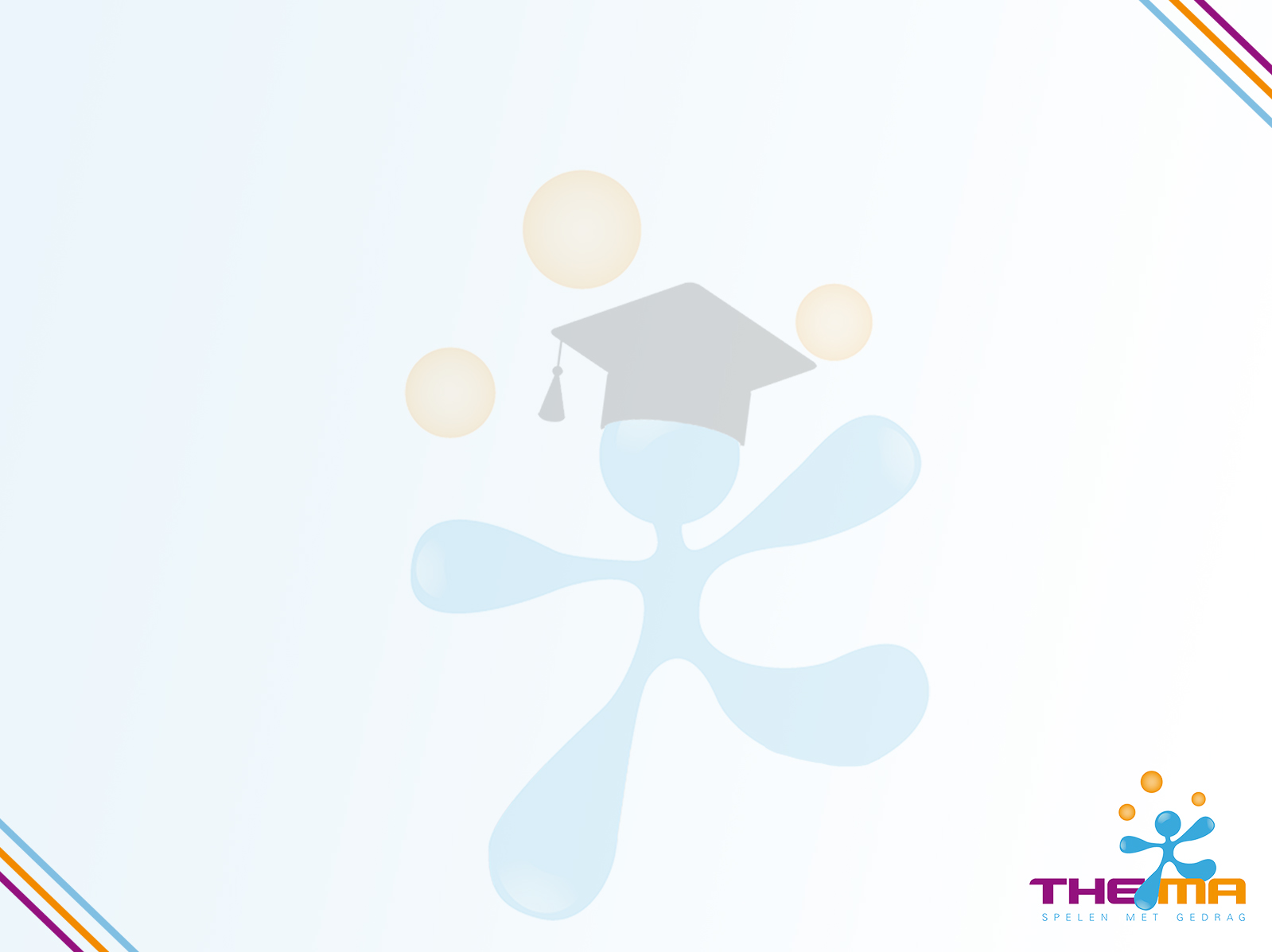 Evaluatie van de les
Van de negen criteria 
Van de lesvoorbereiding
Van de drie centrale vragen
Vanaf de drie torens 

Lesnabereiding = lesvoorbereiding
Hoofdstuk 2